How Short Line Railroads Manage PSR Class I Connections
Charlie Monte VerdeVice President of Strategic PlanningGenesee Valley Transportation 

Chuck BakerPresidentASLRRA (American Short Line and Regional Railroad Association)

Jay TraywickAVP, Field Sales & Short Line MarketingNorfolk Southern

Brian McClainAVP, Operations - Northern RegionGenesee & Wyoming Railroad Services, Inc.
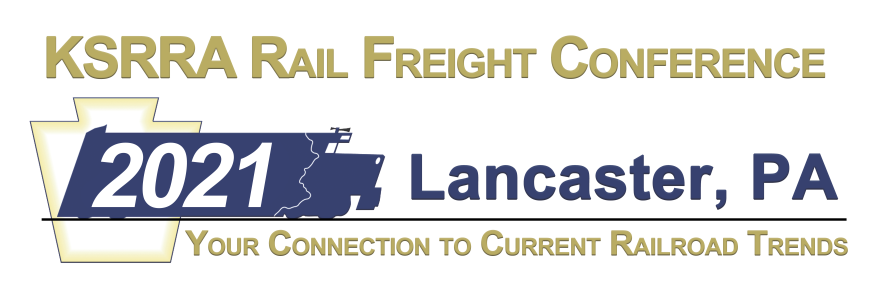